编号由学科办提供
生命科学学院202*年学术讲座（***）
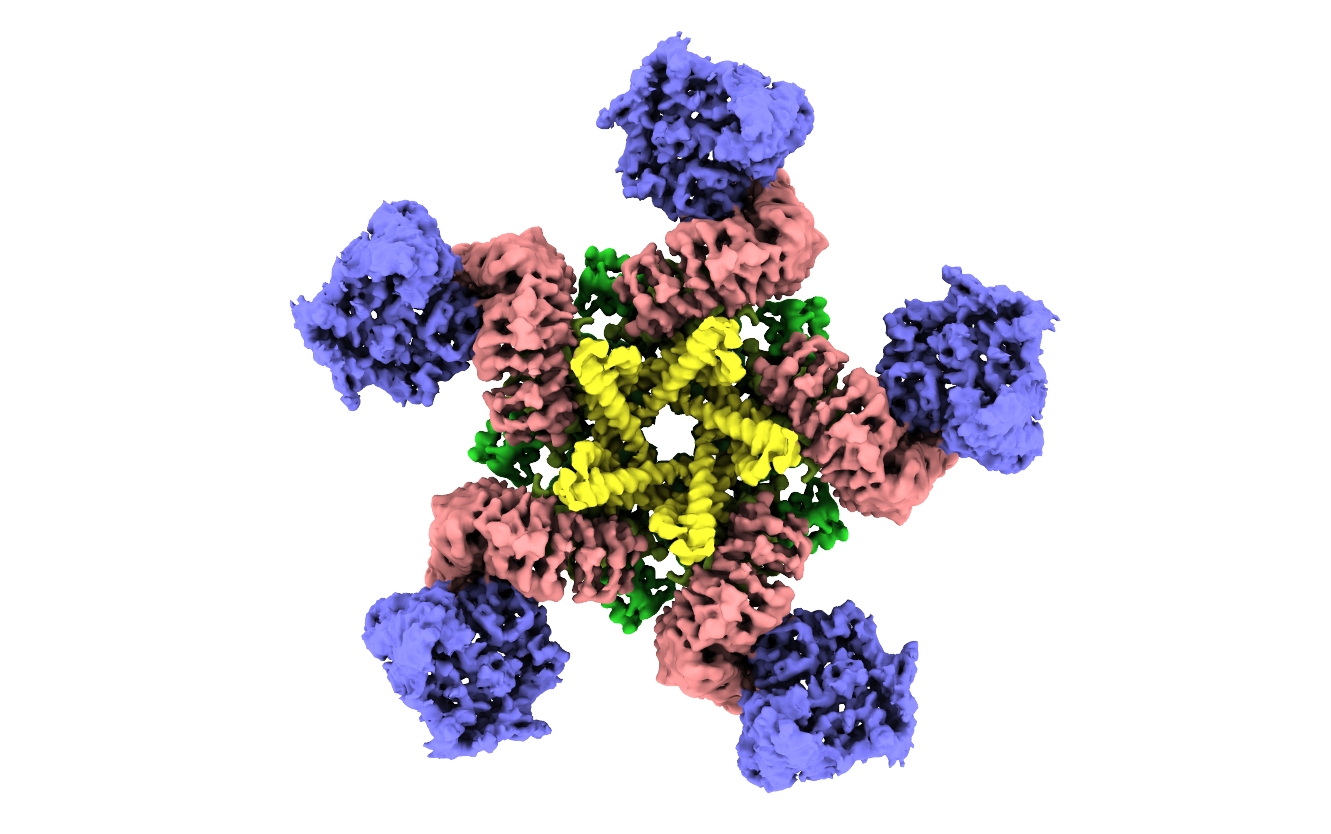 报告题目：
主讲人：
主持人：
时间：
地点：
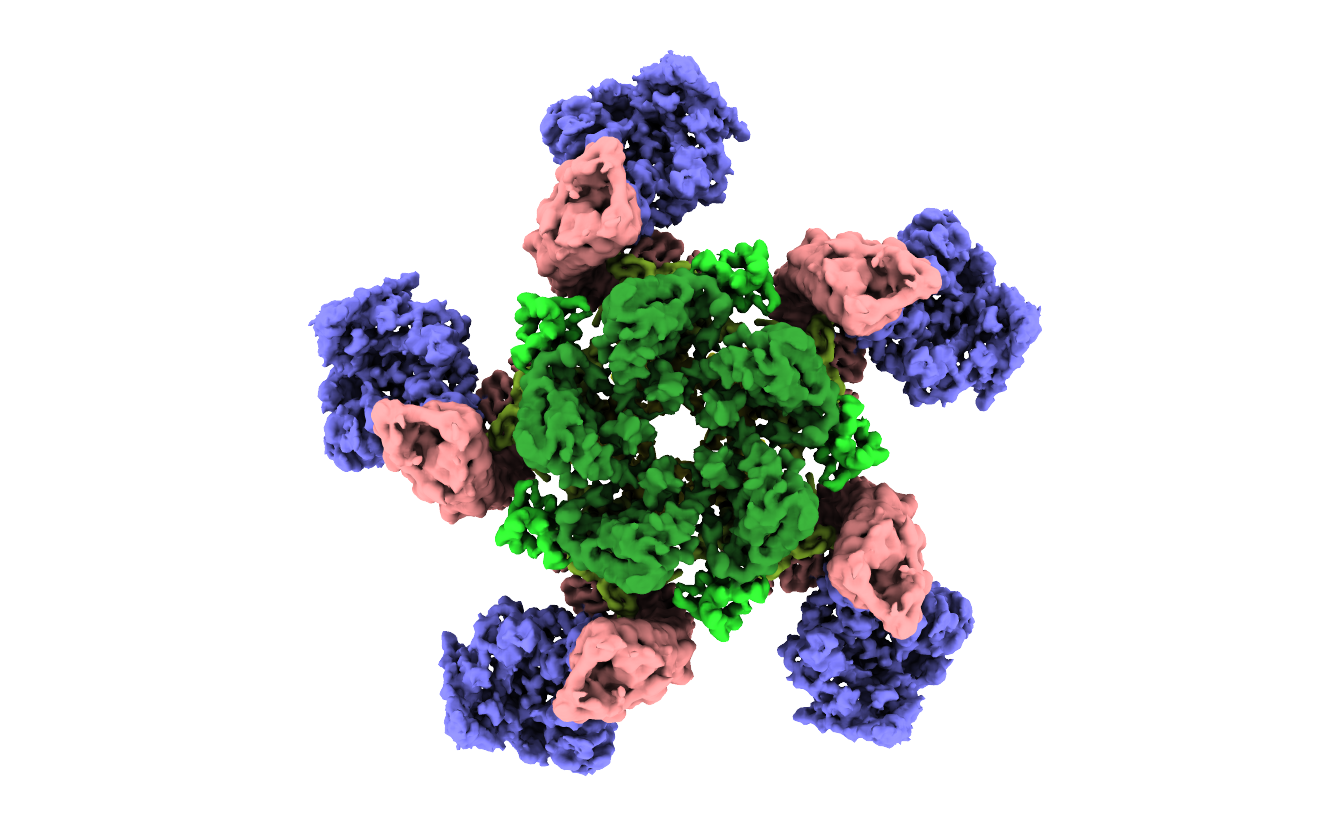 专家简介：
主办单位：生命科学学院